2 TIMOTHY 4:8BALL WHO LONG FOR HIS APPEARING
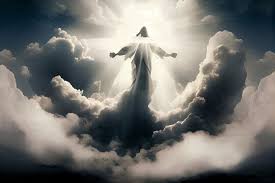 1
9/11/2024
PROPHETIC SCRIPTURES  29% of BIBLE
2 PETER 3:14
Pastor Rod's Personal Testimony:
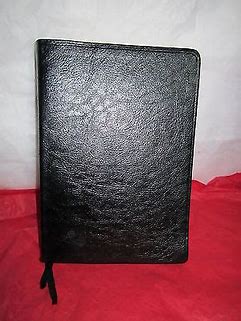 Born again in November 1975
Attended New Covenant Fellowship Church
Read the entire Bible 
Focused  on the  gospels 
Revelation  extremely  difficult
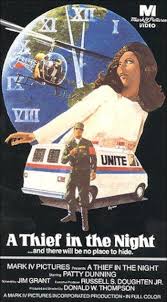 FIRST  MOVIE IMPACT made  1972
BOOK "LATE GREAT  PLANET EARTH"
THE GATHERING 2024​ BASED ON 3 SCRIPTURES
GATHERING (RAPTURE)
1. CHAOS on Earth
PEOPLE GO MISSING
2. GREAT  DAY
ZEPHaniah 1:14
2 timothy 4:8
THIS IS OUR HOPEwho put trust in jesus christ
T\
Hope 1 peter 1:3
1 PETER 1:13 SET YOUR HOPE
HOPE in HEBREWS 6:18
HOPE - HEBREWS 6:19
HOPe -  TITUS 2: 13
HOPe - ROMANS 5:5
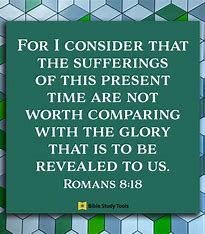 HOPE-ROMANS 8:18
HOPE - PHILIPpIANS 1:6
HOPE: GALATIANS 5:5
HOPE: 1 THESSALONIANS 4:13-18
THAT DAY (GATHERING)